Le programme Techniques d’éducation spécialisée
Dans la province et au Collège Mérici
Les services offerts à Mérici
La formation au Québec:
L’éducateur spécialisé: les cibles de la formation
Les fonctions de l’éducateur

La formation à Mérici
Logigramme
Les points saillants
Vous  avez besoin…
Cahier d’activités, pp. 2-14
Livre: La personne avant tout, pp.15 -34
Guide programme TES
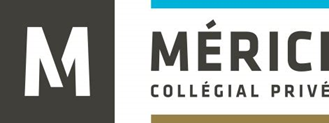 2
Ajouter un pied de page
La profession s’est définie au fil du temps, avec une offre de formation qui a débuté en 1969. Les premiers intervenants ont gradué en 1973.
Canada et emplois en anglais: Special Care Counsellor
É-U =Special Educator= éducateur en adaptation scolaire/orthopédagogue
Particularités de la formation au Québec
Première cohorte du nouveau devis Automne 2023
Les bases
Livre  La personne avant tout de Guy Lemire, Chapitre 1 (pp. 15 à 45)
Cahier de programme Mérici
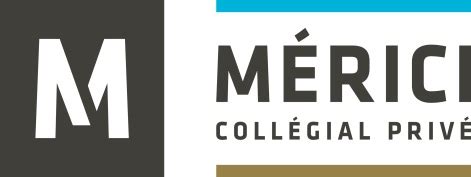 3
L’éducateur spécialisé
(pages 15-16, Lemire)
Pour ceux qui veulent intervenir directement auprès des personnes ayant des difficultés d’adaptation personnelle et d’intégration sociale.
Travail de proximité, dans le quotidien de la personne
Développement du lien de confiance = primordial
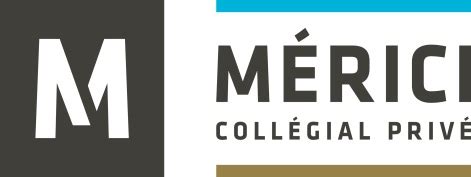 4
Les définitions officielles de la profession
Gouvernement du Québec
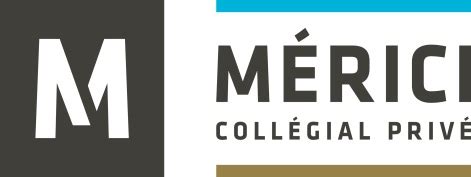 5
Ajouter un pied de page
Les définitions officielles de la profession
AEESQ
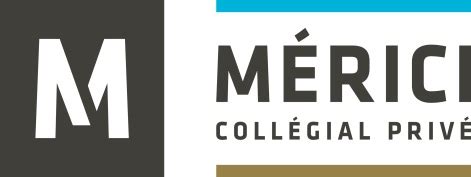 6
Ajouter un pied de page
Le partage d’une relation de proximité et d’aide au quotidien
(Pages 16-17, Lemire)
Développer le lien de confiance
Les pièges à éviter
Vouloir être l’ami: nous devons garder une distance professionnelle tout en étant amical;
Dépasser les limites de notre rôle, i.e. jouer au psychologue ou au travailleur social;
Se faire contaminer par un milieu toxique qui a perdu le sens de sa mission: reconnaitre les signes afin d’éviter de tomber dans le moule ou devenir désabusé!
En étant une présence stable dans la vie de la personne;
En participant aux AVQ et AVD (Faire AVEC et non POUR!);
En devenant un modèle pour la personne en démontrant nos valeurs par le biais de nos paroles et de nos actions authentiques;
Peu à peu, nous développons une relation de confiance basée sur le respect mutuel.
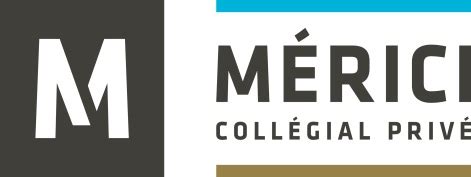 7
Les cibles de la formation
(Pages 17-20, Lemire)
D’ici la fin de votre formation, vous devriez avoir la capacité:
D’OBSERVER et D’ÉVALUER des comportements 
(pas de Dx) 

Comprendre le pourquoi derrière les propos et gestes de la personne
Mettre en contexte et développer son analyse de la situation pour mieux aider la personne
Apprendre ensuite à écrire ses observations de façon à respecter l’OMFI: observable et mesurable dans un français impeccable!)
D’APPLIQUER un processus d’intervention personnalisée


Dans tous les cours de clientèles, on va parler du potentiel adaptatif de la personne (forces, capacité à se mobiliser pour changer un comportement, une situation)
Monter et appliquer un plan d’intervention de A à Z avec la personne (client-partenaire) en respect de la loi 21
Travailler l’autonomie, développer des projets de vie et aider à reprendre le contrôle de sa vie = objectifs d’intervention de l’éducateur spécialisé
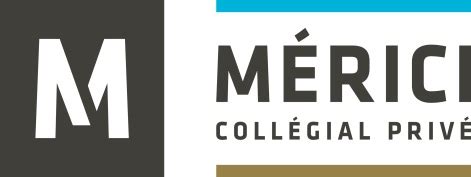 8
Les cibles de la formation
(Pages 17-20, Lemire)
D’ici la fin de votre formation, vous devriez avoir la capacité de:
DE METTRE EN ŒUVRE des méthodes et des techniques basées sur des approches cliniques reconnues

Le cours Approches et techniques va vous enseigner les bases que vous reprendrez dans plusieurs cours par la suite.
DE TRAVAILLER au sein d’équipes cliniques
Même si vous êtes le seul éducateur dans l’équipe, vous ne travaillez jamais seul! Il faut connaitre et comprendre le rôle joué par les autres intervenants du milieu, ainsi que les divers partenaires: c’est la collaboration interprofessionnelle (CIP).
Travailler en cohérence est essentiel pour que les interventions prennent tout leur sens auprès de la personne.
DE COMPRENDRE la dynamique du milieu de vie de la personne

Dès cette session, on vous sensibilise sur les dynamiques familiales, l’importance du réseau de la personne et comment assurer un filet de sécurité social pour la personne en cas de détresse;
Un client vient rarement seul dans nos services: apprendre à accompagner l’entourage pour mieux répondre aux besoins de la personne est essentiel.
ACTUALISER ses connaissances
Nous avons choisi un domaine vivant en constante évolution: il est primordial de se garder à jour pour le bien de la clientèle, mais aussi pour préserver votre confiance professionnelle
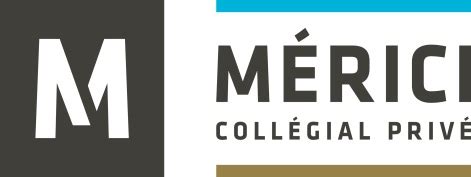 9
Les fonctions de travail de l’éducateur spécialisé
Lemire, tableau 1.3 page 20
Regardez le tableau en page 20 de votre livre :

Que retenez-vous des responsabilités d’un éducateur spécialisé?
Est-ce qu’il y a des fonctions qui vous surprennent? Lesquelles?
Quelles fonctions représentent déjà des forces pour vous? Lesquelles seraient un défi actuellement?
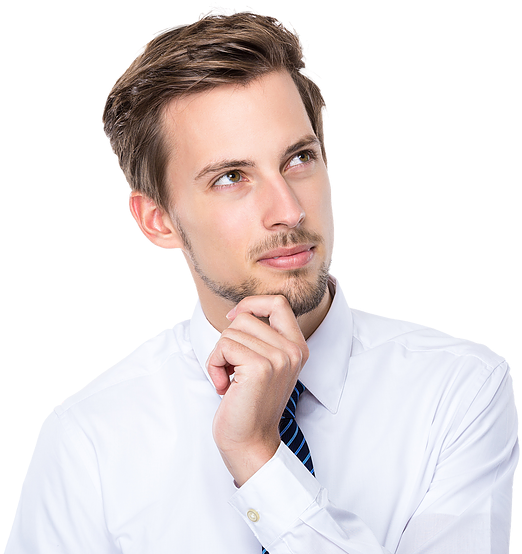 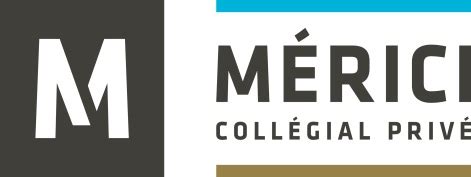 10
Ajouter un pied de page
Les compétences ciblées par la profession
Les pages 21 à 45 de «La personne avant tout» de Guy Lemire
On doit tenir compte des facteurs biopsychosociaux, de la motivation intrinsèque de la personne et du contexte de travail dans lequel nous évoluons.
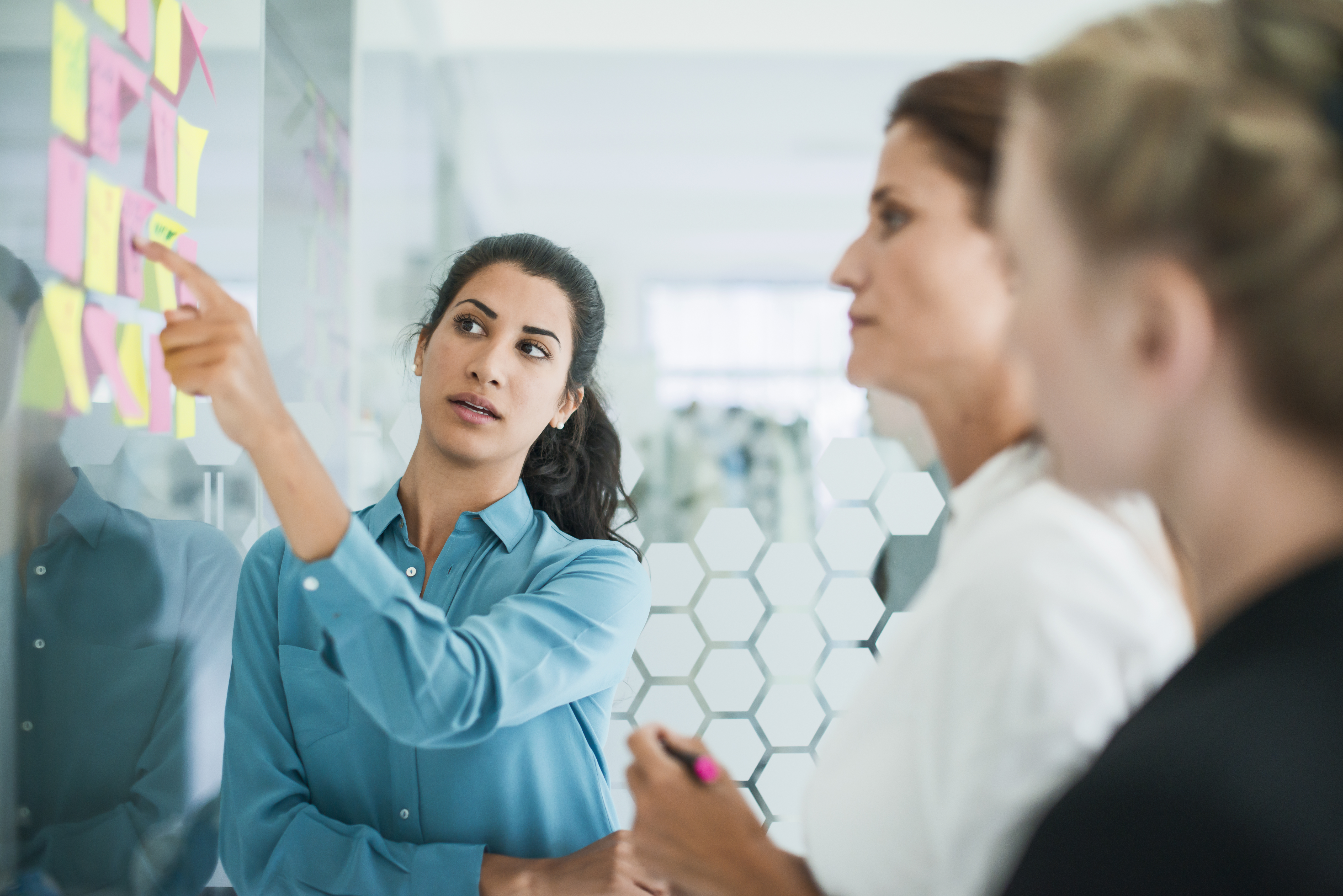 Voir page 9 de votre cahier pour les 23 compétences
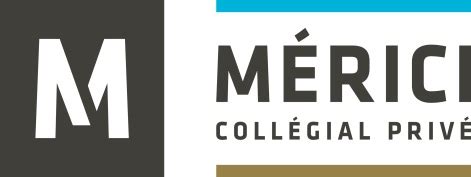 11
Ajouter un pied de page
Cahier de programme
Un regard plus poussé sur le Programme au Collège Mérici
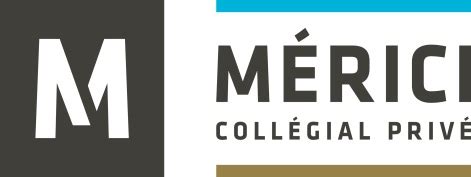 12
Pourquoi choisir la formation à Mérici?
Axée sur la pratique: salle miroir, simulation, comédien, tenue de dossiers cliniques
Centre de recherche en innovation sociale

Enseignants de qualité 

Réputation sur le marché du travail
Pionnier de la formation au Québec

Collée sur la réalité terrain

Plusieurs collaborateurs/partenaires fidèles!

L’utilisation de la technopédagogie: robots sociaux, géorallye et réalité virtuelle
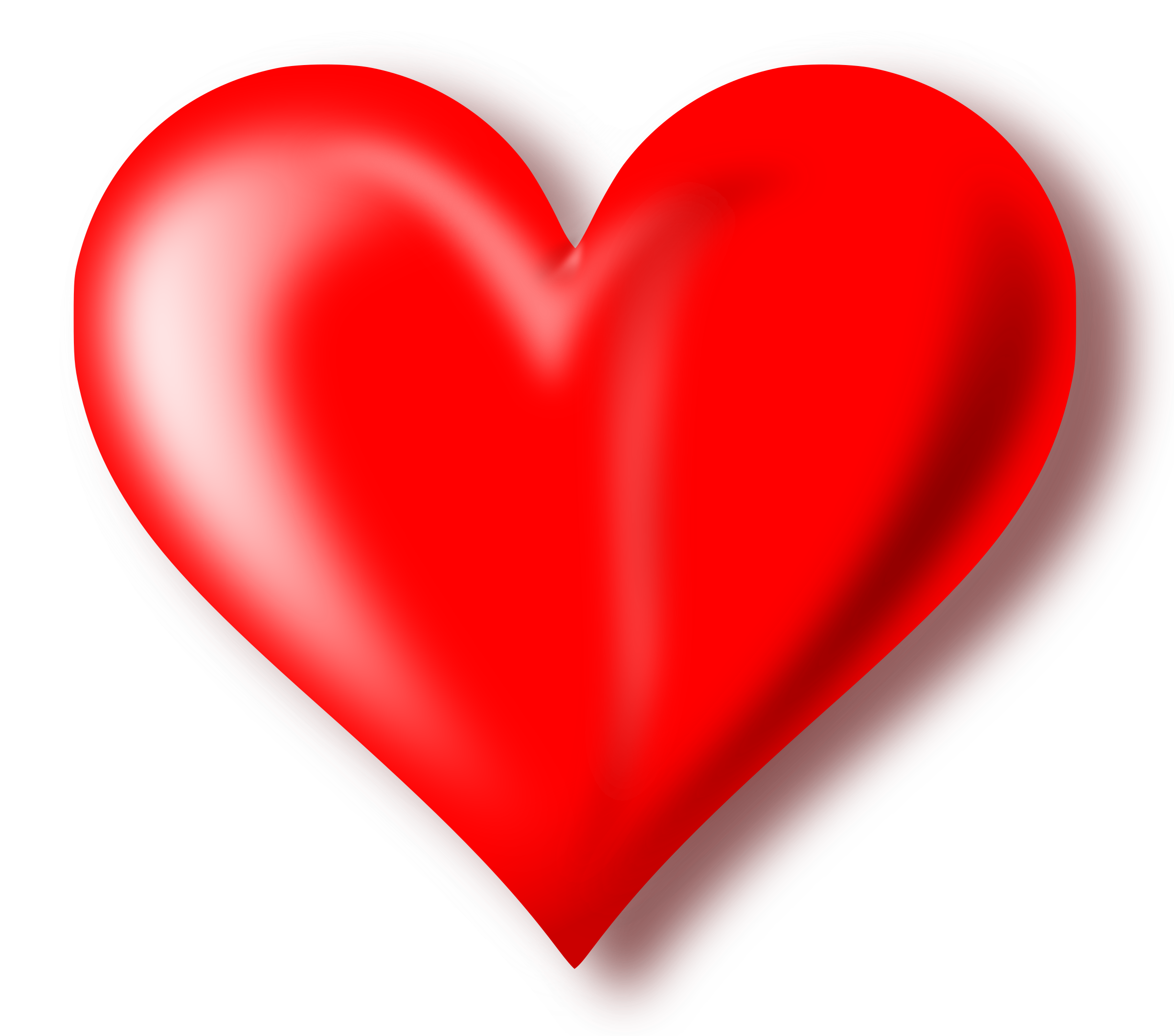 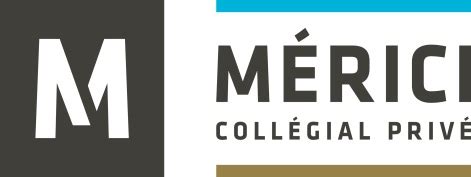 13
Ajouter un pied de page
Logigramme
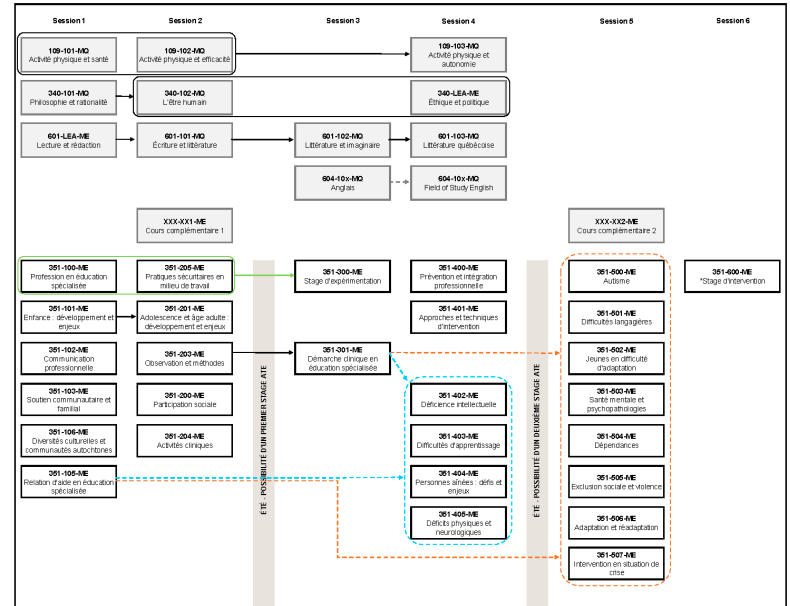 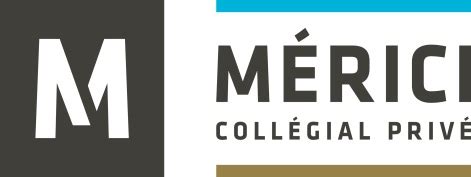 14
Ajouter un pied de page
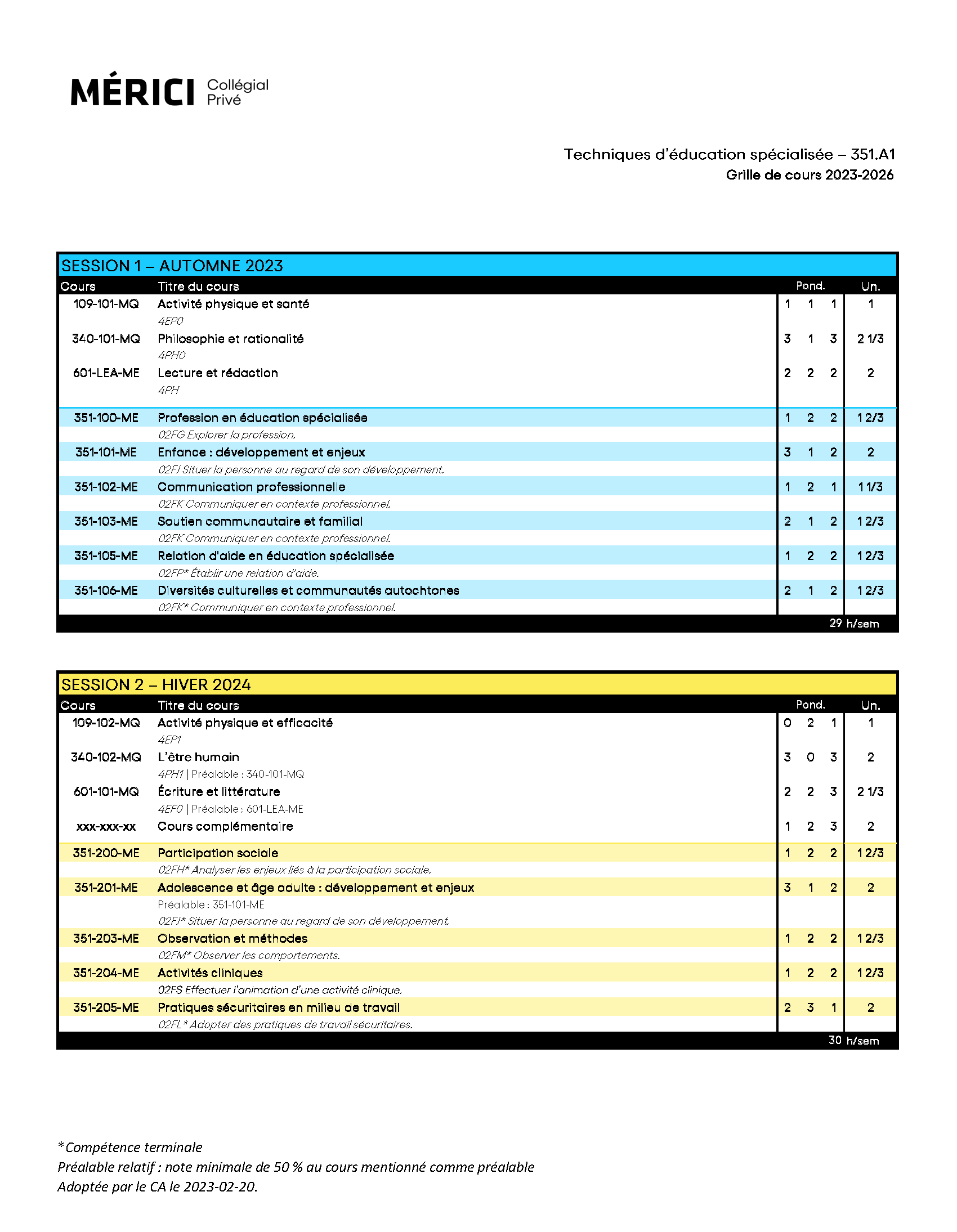 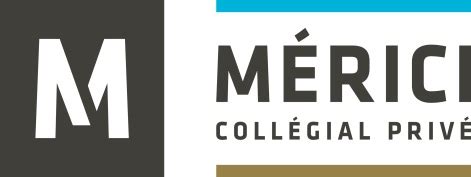 15
Ajouter un pied de page
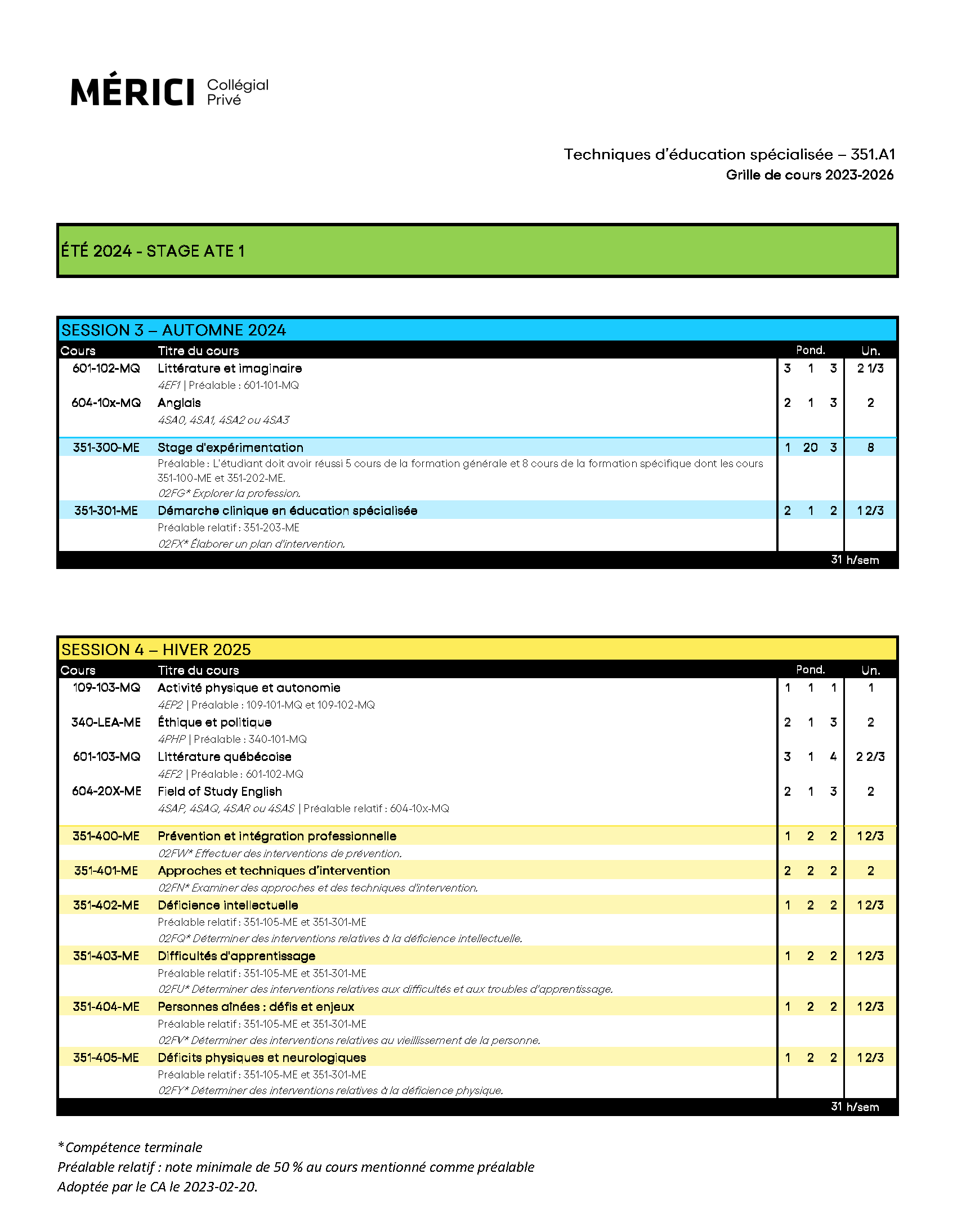 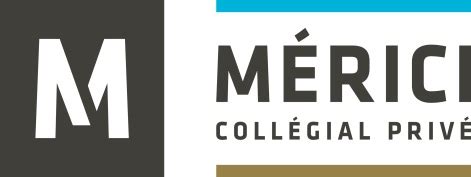 16
Ajouter un pied de page
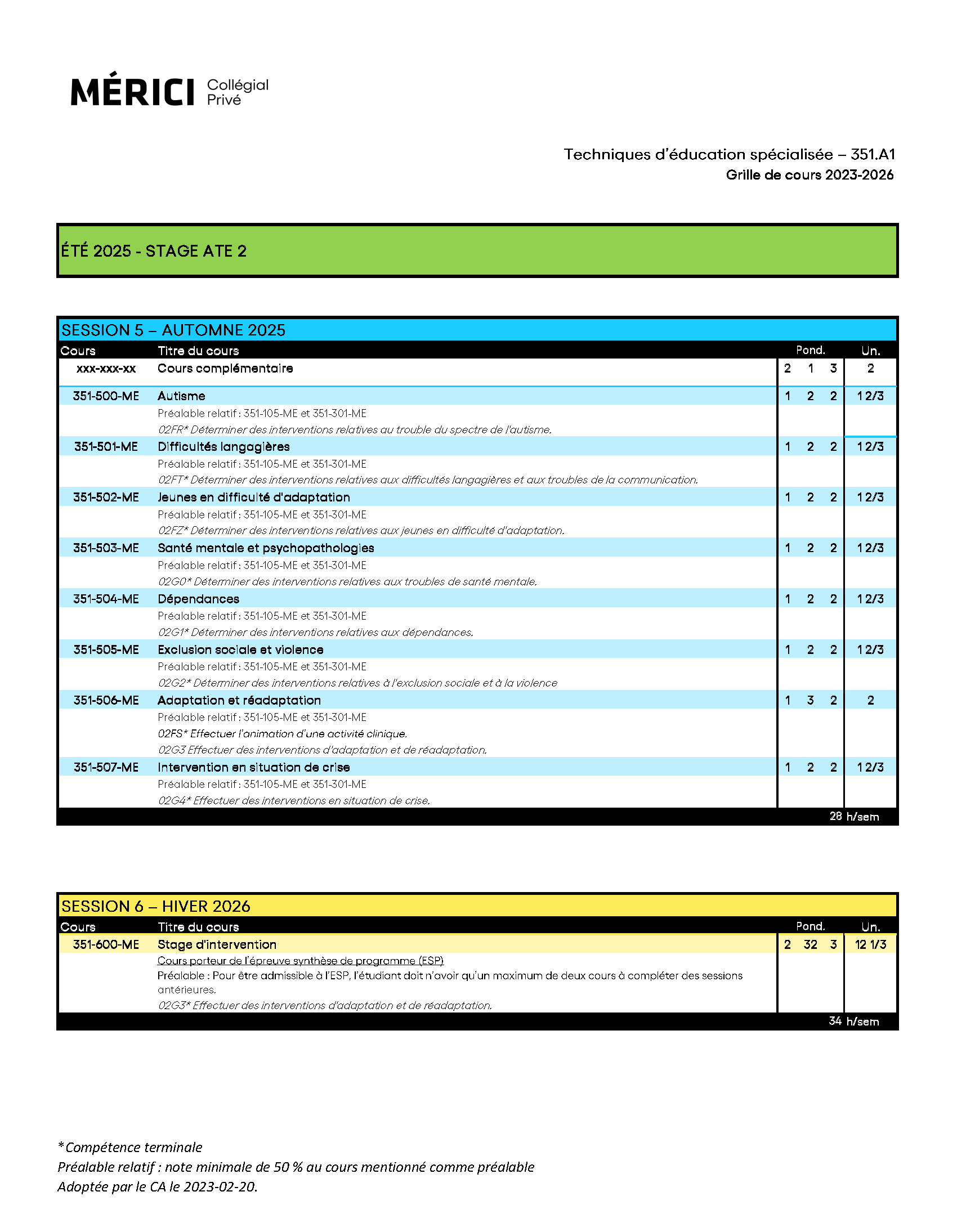 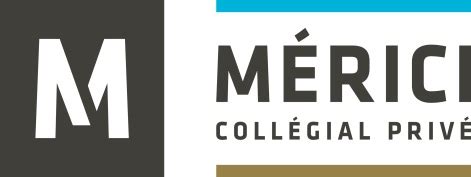 17
Ajouter un pied de page
En résumé…
Formation adaptée aux réalités actuelles
On va développer ses savoirs (connaissances théoriques), son savoir-faire (pratiques, laboratoire, stages) et son savoir-être (auto-analyse et évaluation par les pairs et enseignants) .
 Le tout afin de savoir –agir qu’importe les circonstances, milieux ou clientèles.
Consultez l’API si vous sentez que votre session est trop lourde pour voir vos options avant le 19 septembre prochain.
Formation axée sur les réalités du terrain.
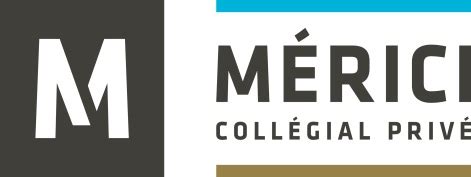 18
Ajouter un pied de page
Bonne semaine!
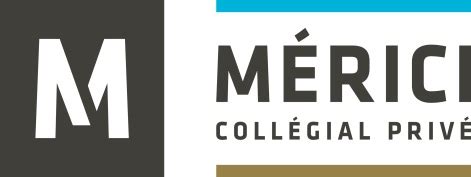 19